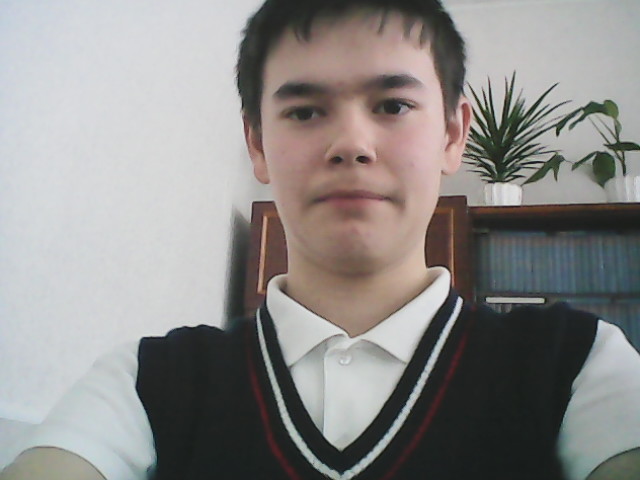 Рәхмәтуллин           Нуршат7 класс уҡыусыһы
Башҡортостан  Республикаһы
      Мәләүез районы муниципаль    
      районының 8-се   урта  дөйөм  
        белем биреү мәктәбе бюджет        
                 учреждениеһы

                      Муса Ғәли
               «Ҡыҙыл үләндәр»
               (поэманан өҙөк)
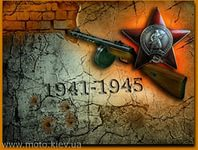 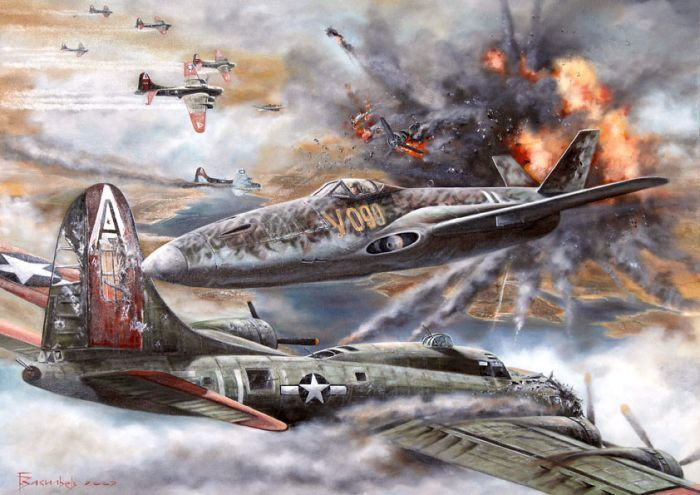 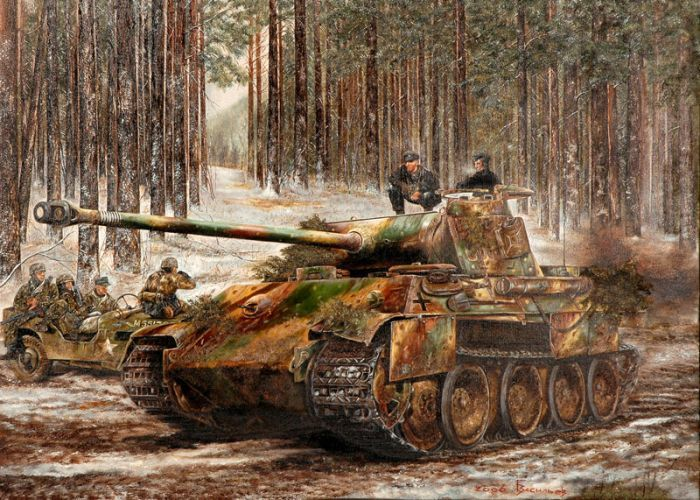 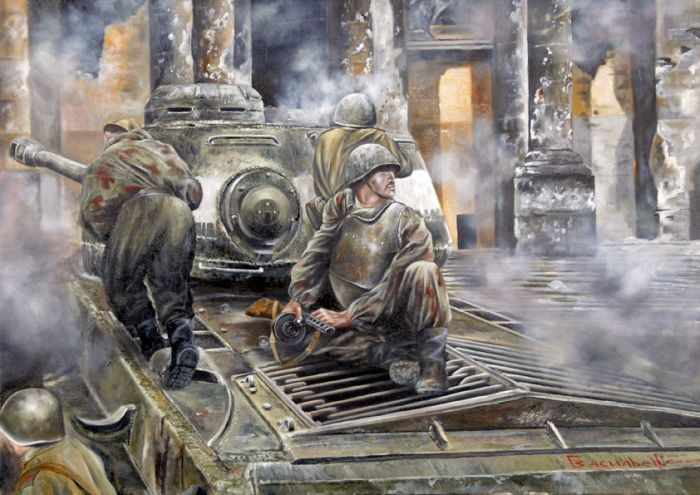 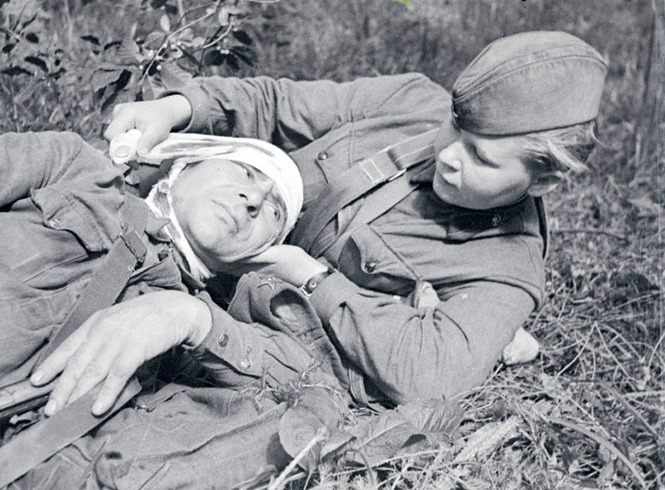 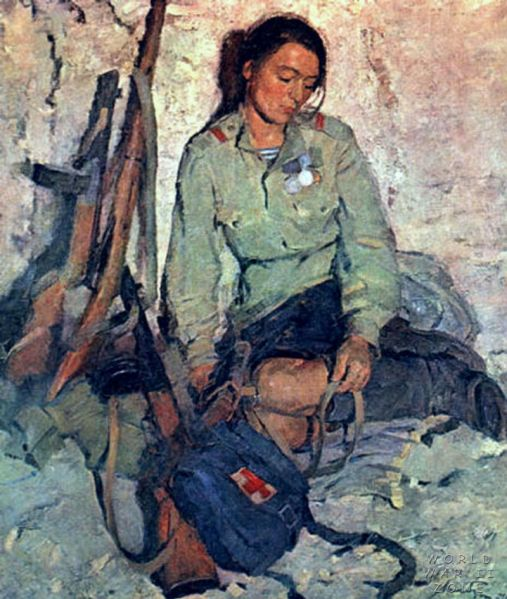 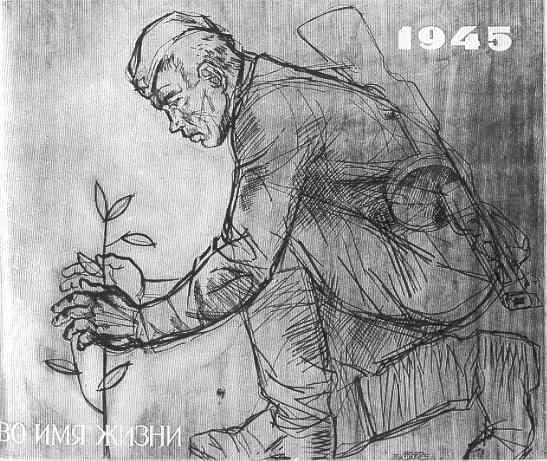 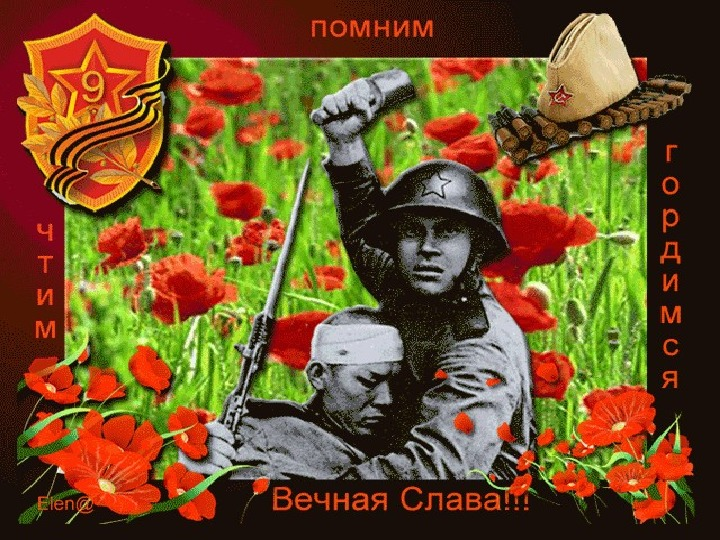 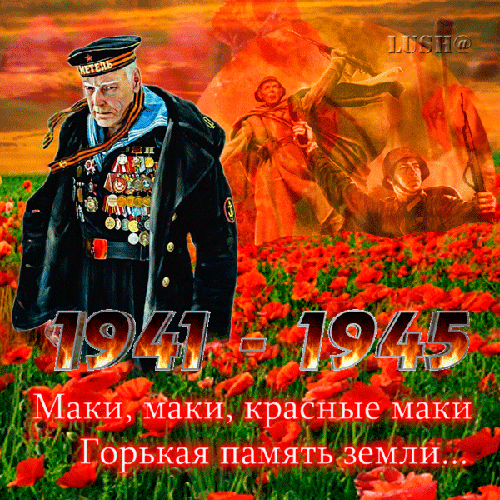